DIGNITY AT WORK -- THE MORAL IMPERATIVEOF A LIVING WAGE
Unitarian Universalist Justice Ministry 
of California
“No labor is menial unless you’re not getting adequate wages.”

Dr. Martin Luther King, Jr.
Meet Tina Sandoval
Tina works 30 hours a week at McDonald’s in Richmond, CA, with her biweekly check sometimes netting as little as $480.  Her hours were reduced when she began advocating for a union, but she still makes too much to qualify for food stamps. She and her daughter Juliana, a high school junior, rent a single room in their landlord’s house for $500, with a bathroom they share with another tenant.
The rest of Tina’s family…
Tina is a licensed nurse’s assistant, but had to leave that work because she has early stage leukemia.  Tina, a widow, cannot remember when she and her daughter last bought clothes for Juliana to wear to school.  She has a 6-year-old son in Mexico who lives with relatives because Tina cannot support him here.
WAGES ARE HOW WE HONOR THE DIGNITY OF WORK AND 
THE SACRED HUMANITY OF ALL THOSE WHO PERFORM THAT WORK
 Living wages:
	   • would meet Tina’s family’s basic needs,   	   • provide them with financial security,    	   • make it possible for Tina and Juliana to fully participate in the social and civic life of the community they live in 
	   • develop their full human potential and realize their dreams. 

How does the existing California minimum wage of $9.00 an hour measure up?
[Speaker Notes: Not just subsistence, enough to “get by” but enough to thrive and achieve a fulfilling life.]
Skyrocketing Housing Costs
Average fair market rent for a 2 BR apartment in
California:  $1,386 per month, 3rd highest in the nation.*
	For a worker to rent an apt. here that her family can afford, she would have to earn over $25/hr. --- almost 3 times the minimum wage --- or work for more than 115 hours a week at the current minimum wage.  In most of the San Francisco Bay Area, the affordability wage is nearly $40/hour.*
			               *National Low Income Housing Corporation
[Speaker Notes: Costly housing a burden for all California workers.]
And It’s Still Getting More Expensive
What would be a living wage for Tina and her family?
Current Minimum Wage in California - $9.00/hour or $18,720/yr.
Federal Poverty Line – $23,850,or $11.46 per hour
Federal Supplementary Poverty Measure – $25,144, or $12.08/hour
California Poverty Measure – $29,500 –  $37,400, or $14.18 – $17.98 per hour.
Self-Sufficiency Standard for California  $63,979 –  more than $30.00 per hour, full time
Tina’s ProductivityHow do Tina’s wages compare with the value her labor produces for her employer?
In 2000 each  California worker produced just over $79,000 in goods and services annually.  That’s $38.00 per hour, more than 4 times the current minimum wage.
	Worker productivity since 2000 has increased significantly, but what has happened to wages?
Wages are falling behind
From 2006-2013 wages for 80% of workers fell significantly --- 5 - 6.5%.
	The result: the wage gap between highest and lowest paid workers is at its highest level ever. This gap is a major contributor to severe and growing inequality…
[Speaker Notes: Wages are key to income, which measures relative deprivation or surplus, the condition along a continuum from impoverishment to wealth.]
WAGES AND INEQUALITY

Inequality is not new, but has grown steadily for more than 3 decades: 
Since 1979 the top 20% of earners – gained 17.9%
	Everybody else – lost 12.2% in same period.

	That’s a 30% gap.
[Speaker Notes: Inequality is not new, but has grown steadily to its current unconscionable extreme.  But aren’t wages making a comeback with the recovery?]
Even Worse in the “Recovery”
In the first 3 years of the “recovery,” 95% of all income gains nationally went to the top 1% of income earners. Tina got no raise.
	In California, 2009-2011 the economy grew by 4.5%: 	
		top 1% income grew by 25%;
			Tina and the rest of the bottom 99% saw 				their incomes drop by 1%.
[Speaker Notes: The lowest paid are seeing little or no benefit from the “employment growth” touted by the pundits.]
We Are Subsidizing Employers’ Low Wages
Currently at $9.00 per hour California full time minimum wage earners with a family live below the federal poverty line.  These are the working poor.
Our tax dollars go to support these workers – 
Over half of low wage workers nationally qualify for government assistance.  We subsidize their employers to the tune of more than $240 billion a year nationally to help support the working poor they employ.  California taxpayers pay $700 million a year to help these full time workers put food on the table.
WHO ARE THE BIG WINNERS IN CORPORATE SUBSIDIES?
WALMART
and TINA’S EMPLOYER -
McDONALDS
HOW DO LOW WAGE WORKERS
 LIKE TINA GET BY?

By constantly choosing between rent, food, school fees, and medical care, between their families’ home and their health.
[Speaker Notes: Life is for these workers a series of ghastly choices, none of which will avoid the next one.]
WHAT DO OPPONENTS OF RAISING WAGES SAY? 

“It will cause significant price increases.” But 
Wages are only a portion of operating costs.
Increasing wages also benefits businesses:
	Lowers costs by reducing employee turnover
	Improves employee morale and productivity
[Speaker Notes: In restaurants, there was a very small one time increase of less than 1%.   Why?  Wages are only a fraction of overall costs, even in restaurant industry, and…]
Any Price Increases are Minimal
For a minimum wage increase in Contra Costa County to $15/hour by 2020 a recent study projects an overall increase in prices for restaurants of 1.3% per year. The price of a $5.00 menu item would thus increase by 6½ cents per year over the 5 year period.
Opponents also say that raising wages will reduce employment.
The research contradicts this claim.  
States that have recently raised the minimum wage have increased employment more than those that have not.  
Extensive research on past minimum wage increases at the national, state and local levels found no statistically significant effects on employment or hours worked.
Higher Wages Will Boost the Local Economy
Higher wages for low-wage workers will benefit local economies by boosting the spending of those households who spend more of their income than other groups.  The increased purchasing power of low-wage workers provides economic stimulus to their communities.
OUR FAITHS CALL US TO CARE
From the Statement by the Evangelical Lutheran Church of America on Raising the Minimum Wage
“An adequate minimum wage for all workers is an essential part of an overall strategy in addressing poverty.  In addition to the economic benefits it will bring to the entire economy, increasing the…minimum wage affirms both the value of work and the value to society of those who engage in it.”
[Speaker Notes: If we take our values seriously, we must look hard at the economic environment in which most people live, most of the time.  Two of our values stand out.]
A Substantial Majority of Americans Favors Raising the Minimum Wage
A poll in January found 75% of respondents favored raising the minimum wage to $12.50/hour by 2020, more than supported raising it by a lesser amount.  Even more favored automatic annual cost of living increases.
	Support for the increase came from all demographic and political groups.
Many California Cities Have Already Increased the Minimum Wage
Including Oakland, San Francisco, San Jose, Richmond, San Diego, Mountain View, Los Angeles, Berkeley, Emeryville, El Cerrito, and Sunnyvale.
What else can we do?
Support increasing the State’s Minimum Wage
There may be 2 initiatives on the ballot in November, 2016 to raise the minimum wage: 
The Raise Califronia’s Wage and Paid Sick Days Act of 2016 would increase the minimum wage to $15/hour by 2020, and insure 6 paid sick days for every worker.  See http://www.seiuca.org/. 
The Fair Wage Act of 2016 would raise the minimum wage by $1 a year beginning in January 2017 to $15/hour in January 2021. After that, it will increase by the cost of living. There is no provision for paid sick days. See http://www.seiu-uhw.org/archives/22325.
What impact does raising wages have?
Raising the minimum wage will help more than 3.3 million workers in our state and their families – including 200,000 seniors, more than two million California children living in poverty, home healthcare workers, teachers’ aides, school janitors, day care providers, and many others.
What Else Can We Do?Stand With the Walmart Workers on Black Friday
November 27, 2015	
The day after Thanksgiving  at Walmart stores all across California.  How can you get involved?
[Speaker Notes: For 3 years Walmart workers have gathered to protest wages and working conditions on Black Friday.]
MAKING CHANGE AT WALMART
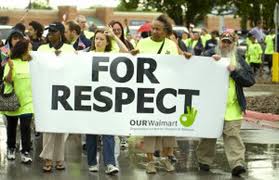 Support OUR Walmart:  (Organization United for Respect at Walmart)

Sign up at http://forrespect.org/ and get information at
http://makingchangeat walmart.org/
[Speaker Notes: OUR Walmart is the organization of Walmart workers; Making change at Walmart is the organization of community supporters.]
Stand With Fast Food Workers in Their Fight for $15.00 Wages
Stand with Fast Food Workers as they press for $15.00                                   and a union so they have a better chance to support their families and can have a voice a work.                                                    
                                                                Sign up at http://fightfor15.org/ for details                                            to learn about upcoming actions.
Stand With the Darden Workers
Darden Restaurant Group, with more than 1,900 restaurants in a number of national chains, including Olive Garden and Longhorn Steak House, made profits of over $500 million last year.  The CEO makes $4.2 million a year, more than 220 times the pay of a full time minimum wage worker.  Learn more about how to support the efforts to improve wages and working conditions at Darden Restaurants.

Get more information at http://www.dignityatdarden.org/.
[Speaker Notes: 5 groups of UUs across the state at last round of California protests.]
What one congregation is doing -
Our UU Church in San Mateo is standing on the side of love with the workers who prepare pre- packaged meals their employer sells to 70 airlines and others. Their jobs require them to stand for extended periods of time wrapped in extra layers of clothing to survive the frigid temperature.  For this work they are paid at or near minimum wage. 
After 18 months of fruitless negotiations, the workers and their union staged a public protest to urge the company to make their pay match the demands made on them.  The congregation stood with them.
A LIVING WAGE? 
	Even an increased minimum wage of $15.00 per hour will not be a living wage, BUT … it is a significant step for Tina and many, many underpaid workers, a step toward
 Ending poverty
	• Reducing reliance on government assistance programs
  		to support workers
	• Stimulating economic activity in our communities, 	     				which benefits us all
	• Reviving the American dream for struggling families
	• Beginning to alleviate our severe inequality
	• Bringing us closer to shared prosperity for all those who 
		help create it.
A New Bottom Line
Higher wages will give Tina and her family a better chance for the richer, more fulfilling life they deserve.
The public face of love is justice
STANDING ON THE  SIDE OF LOVE
Because we stand on the side of love, we stand with low wage workers, honoring their dignity and their work, and helping to build the Beloved Community we affirm as our vision for life together with all of our neighbors.
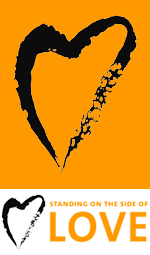 [Speaker Notes: In unison.]